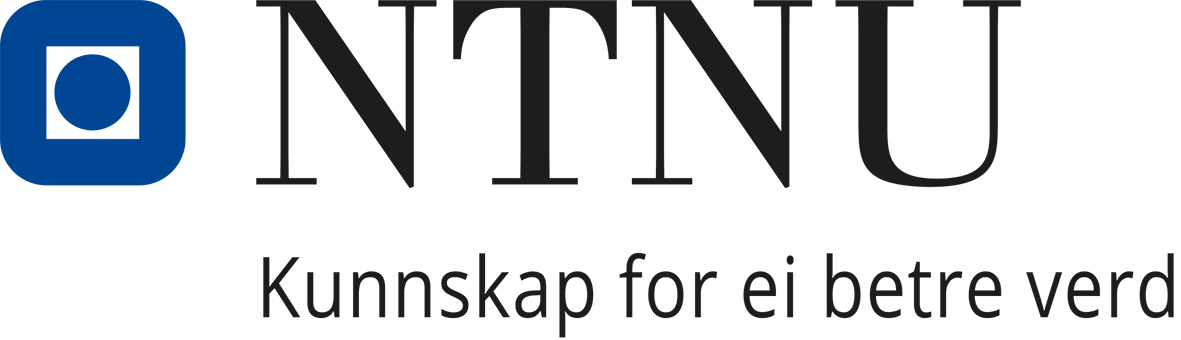 Åpningsside
Undertittel. Evt. navn/dato/årstall